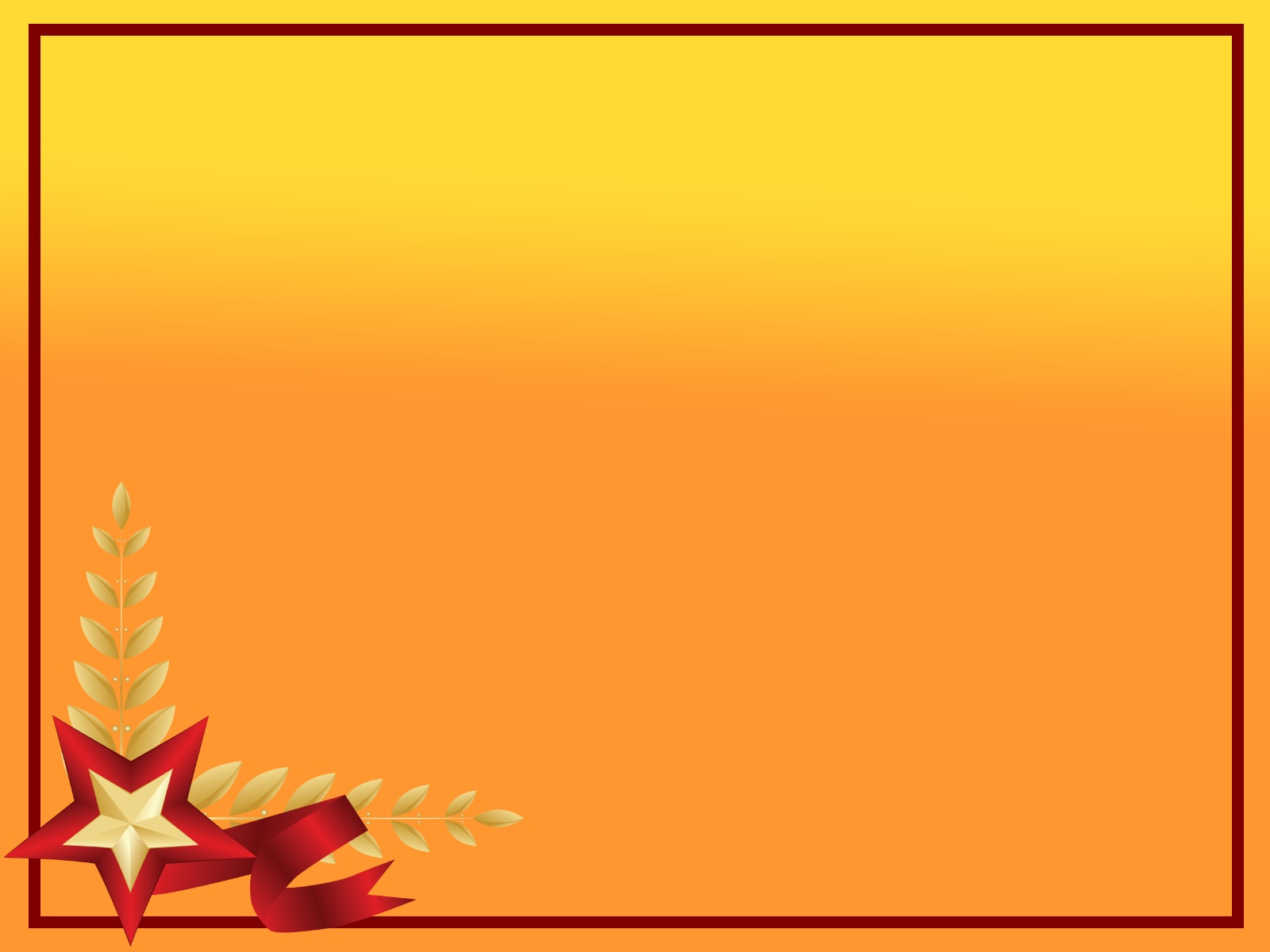 Подарок для папы (старшая группа)
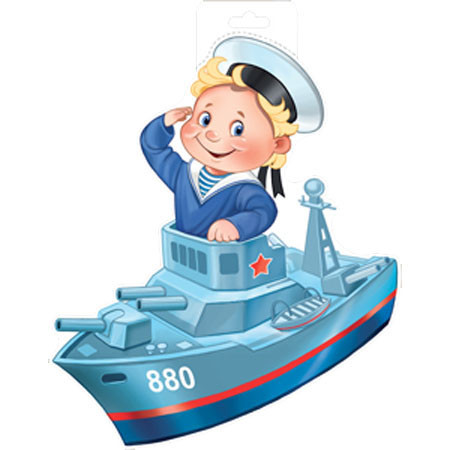 Воспитатель: Осипова Г. В.
Подарок, сделанный  своими руками, ценится вдвойне. Клей, ножницы, бумага — все, что необходимо для изготовления оригинальной открытки  к празднику 23 Февраля.
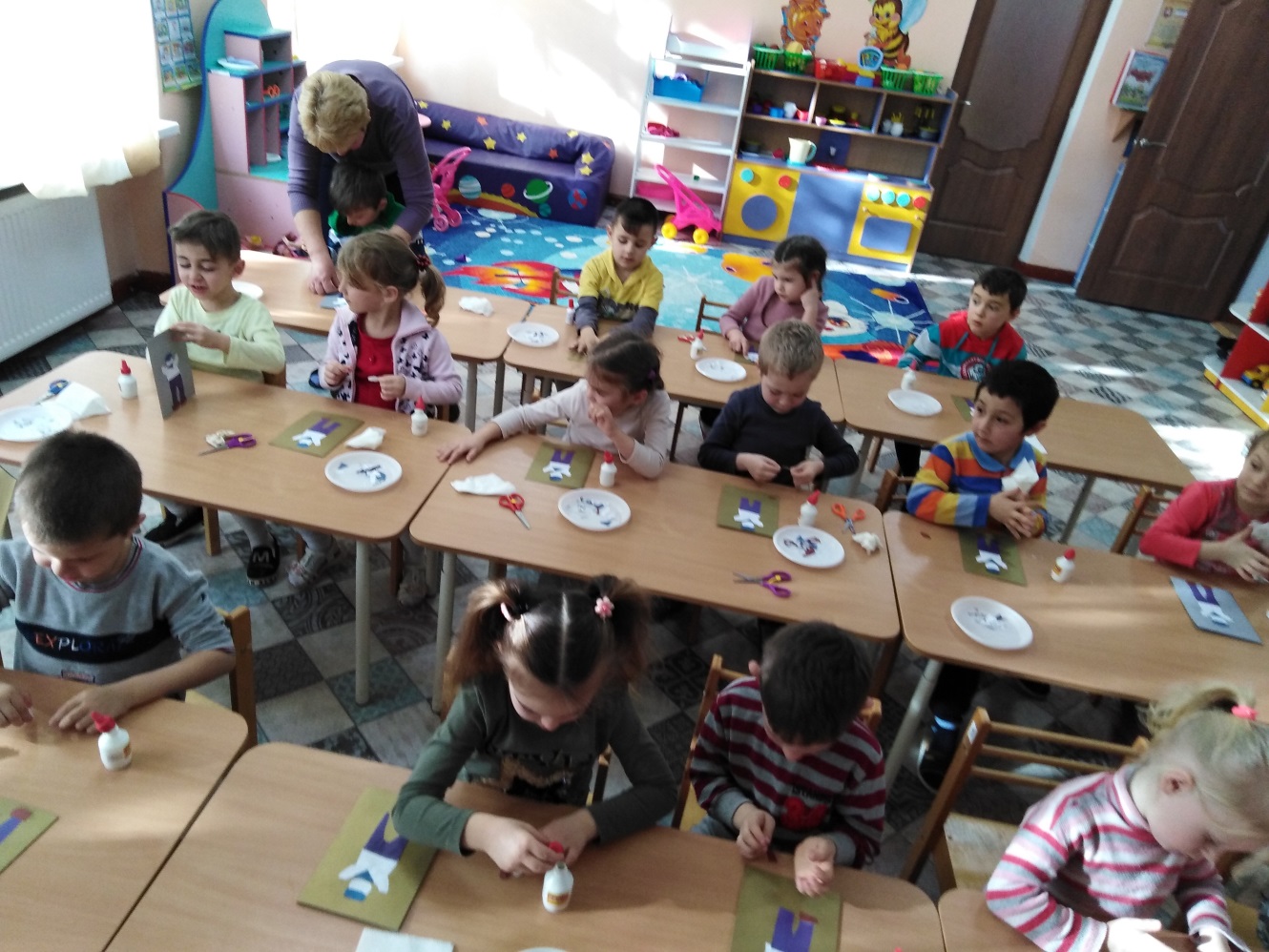 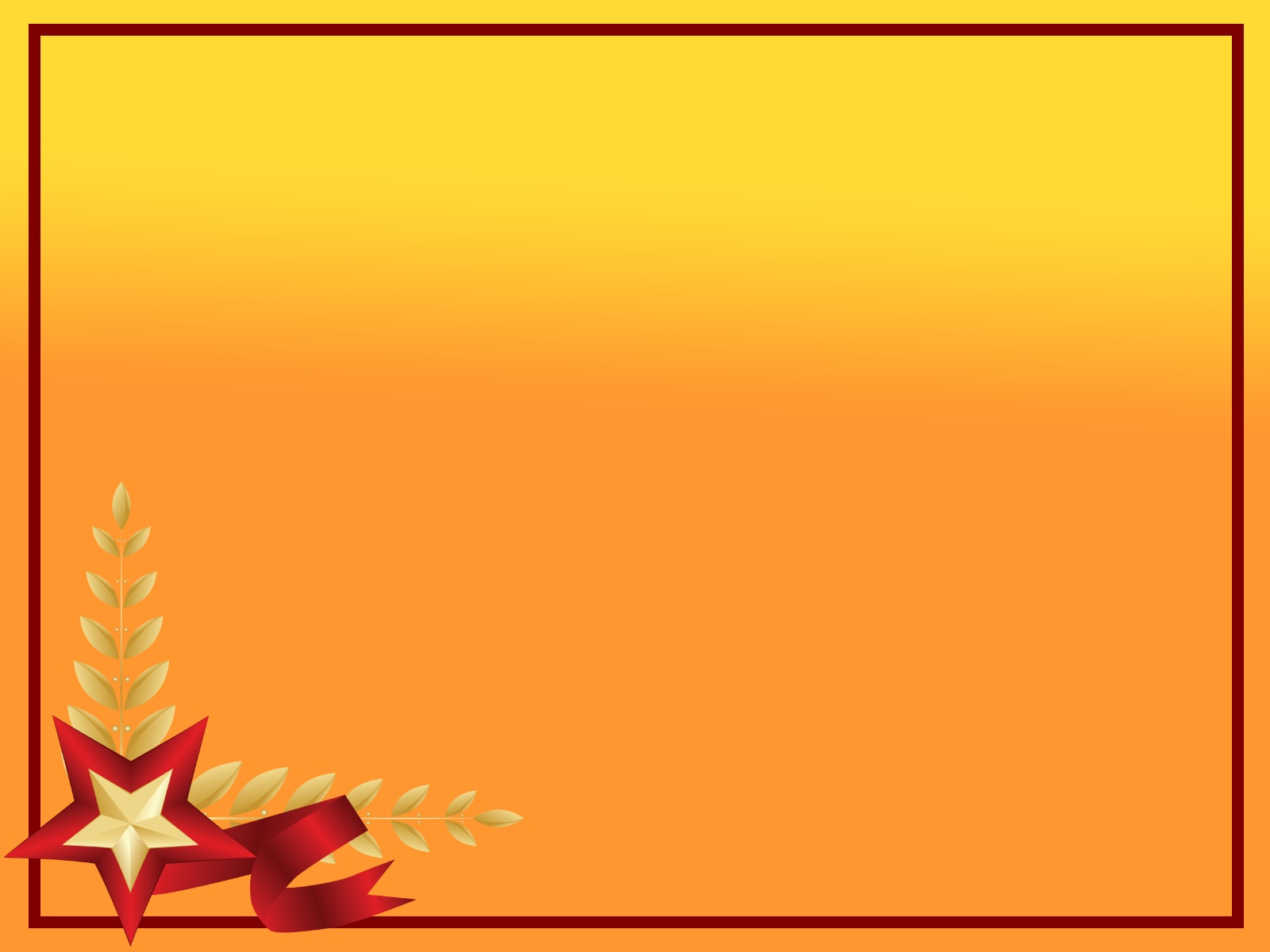 Во время выполнения подарка были закреплены умения детей  вырезать круг из квадрата, овал из прямоугольника, а  так же разрезание  квадрата на два треугольника по диагонали.
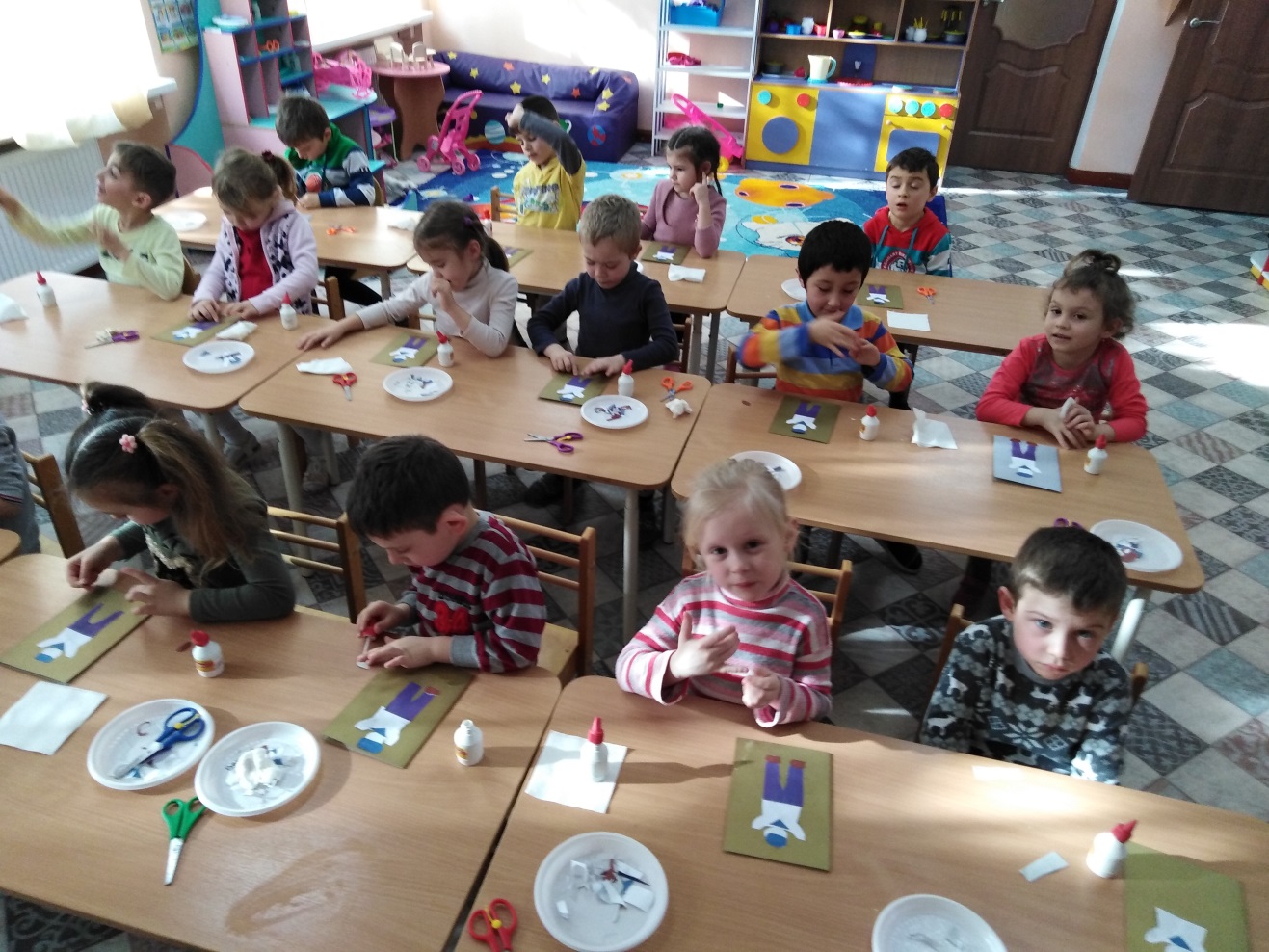 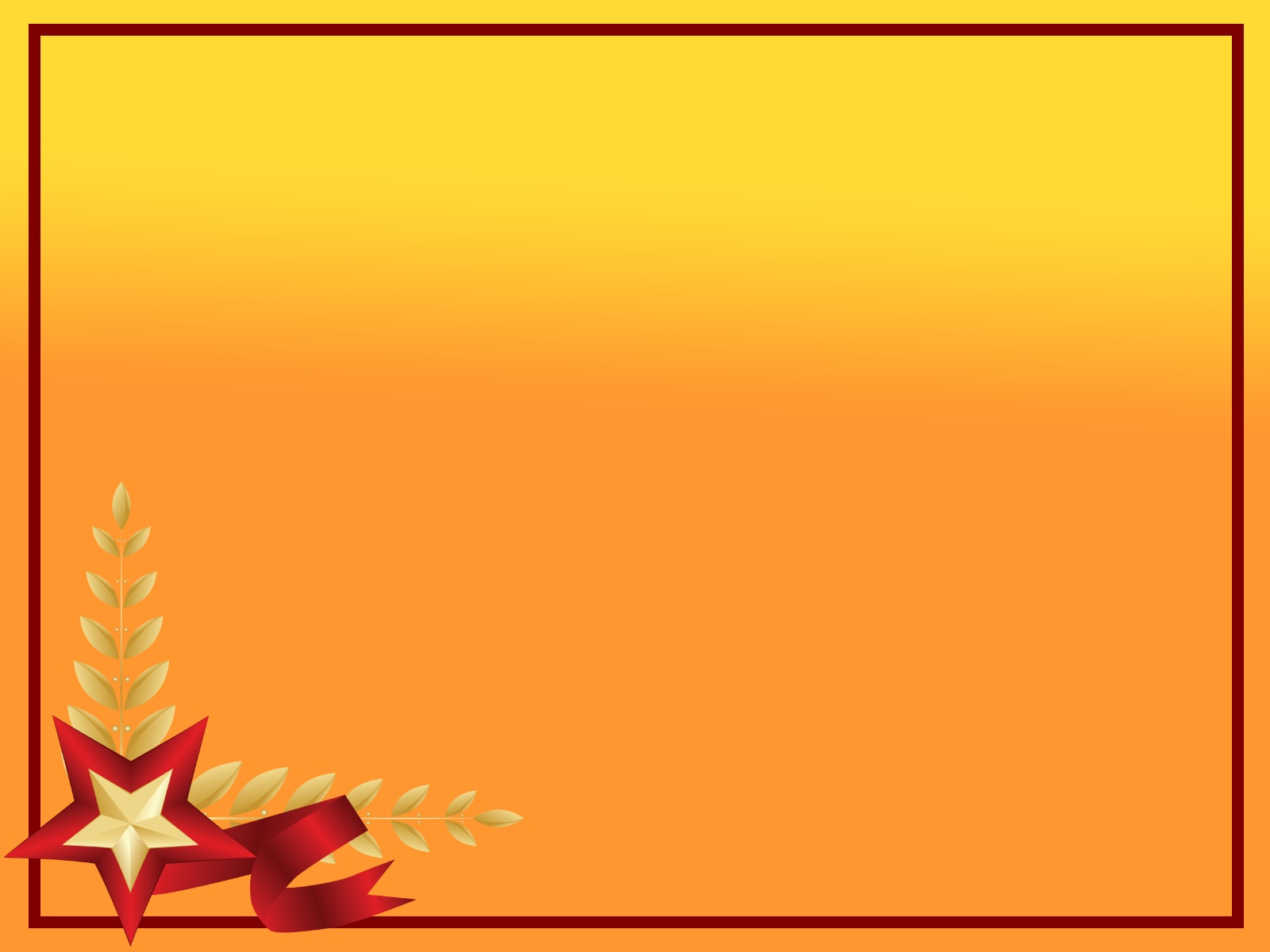 Работа была сложная, но ребята очень старались - это подарок для любимых пап.
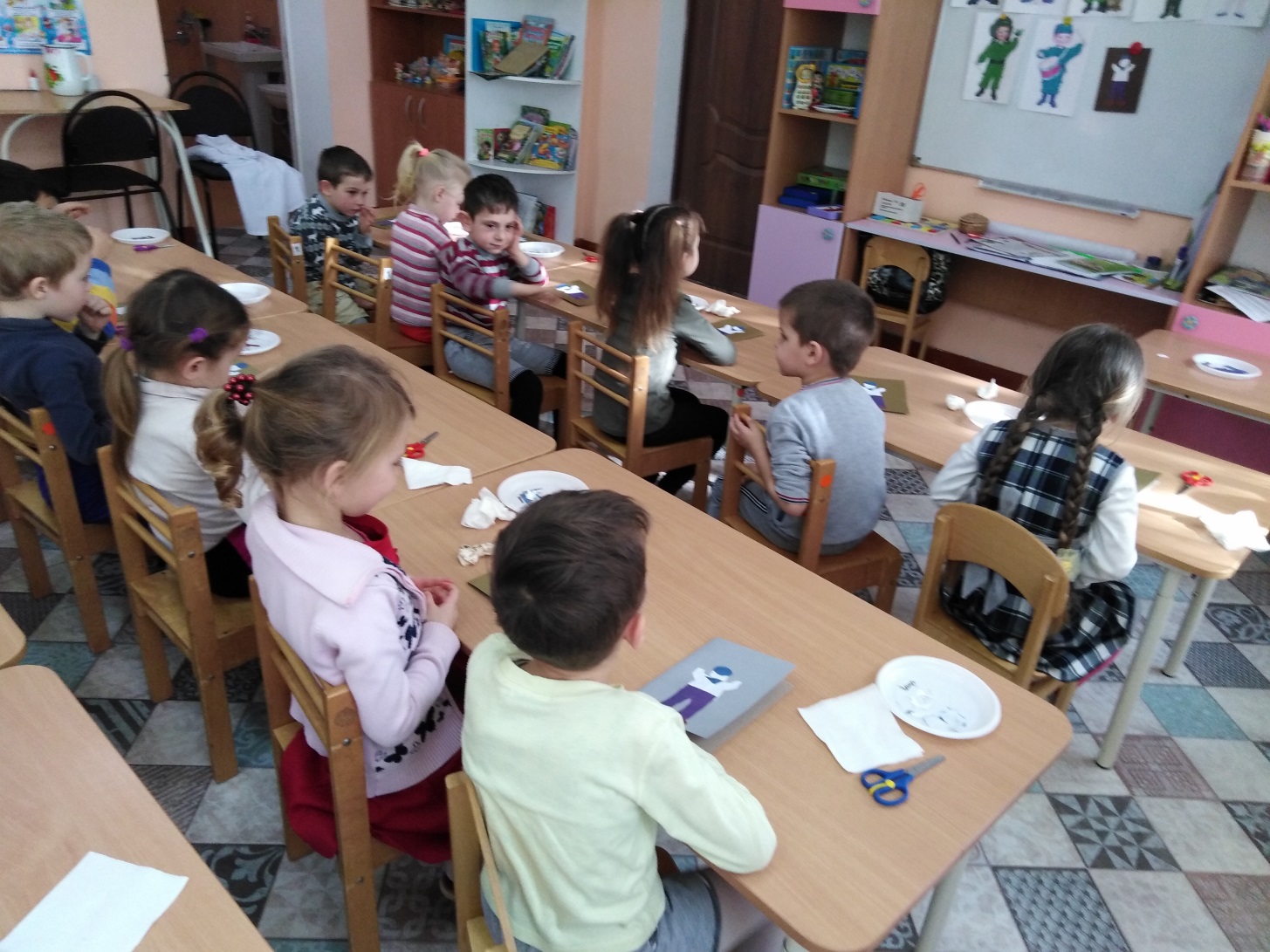 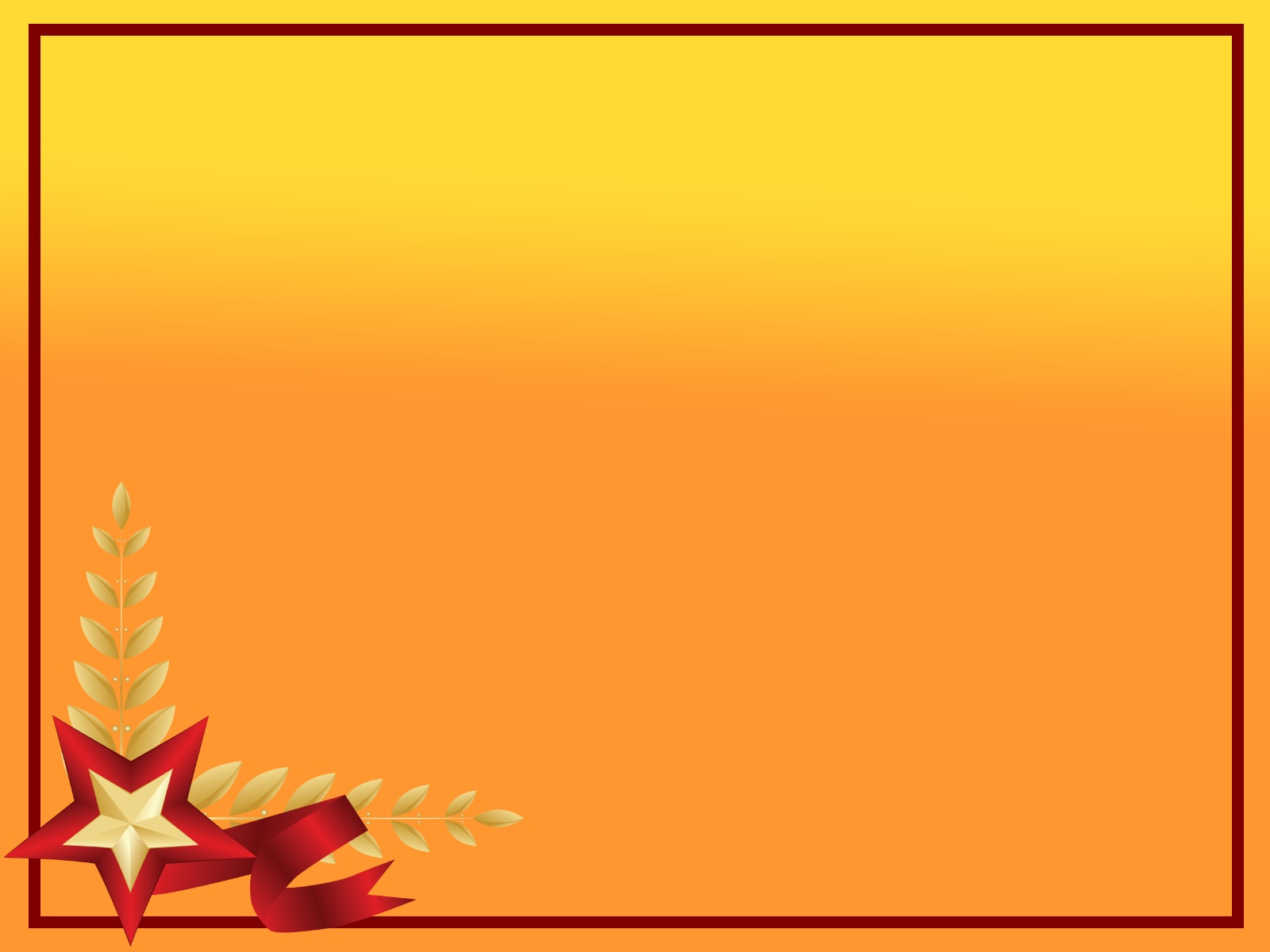 Вот такие симпатичные морячки у нас получились!
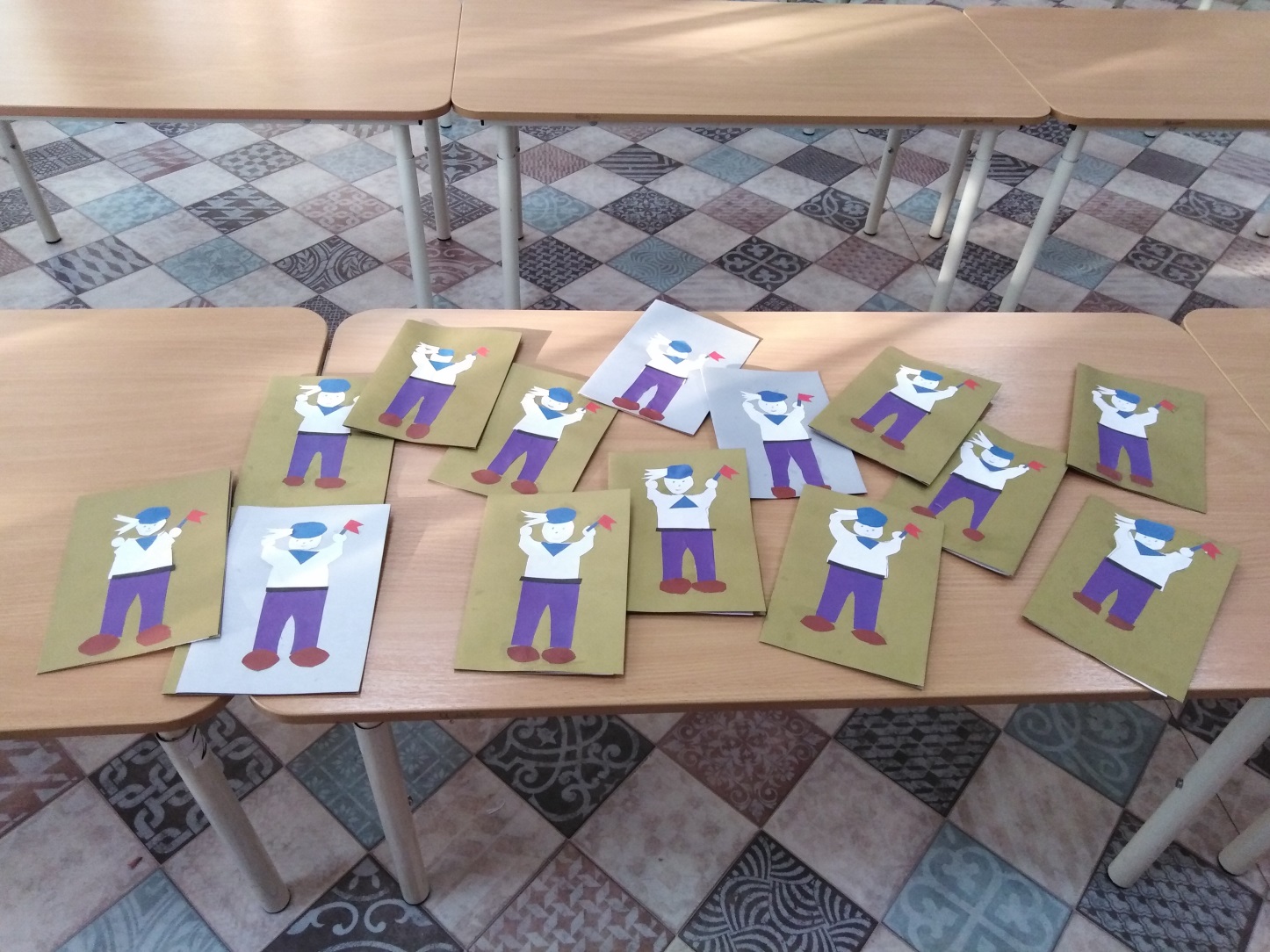 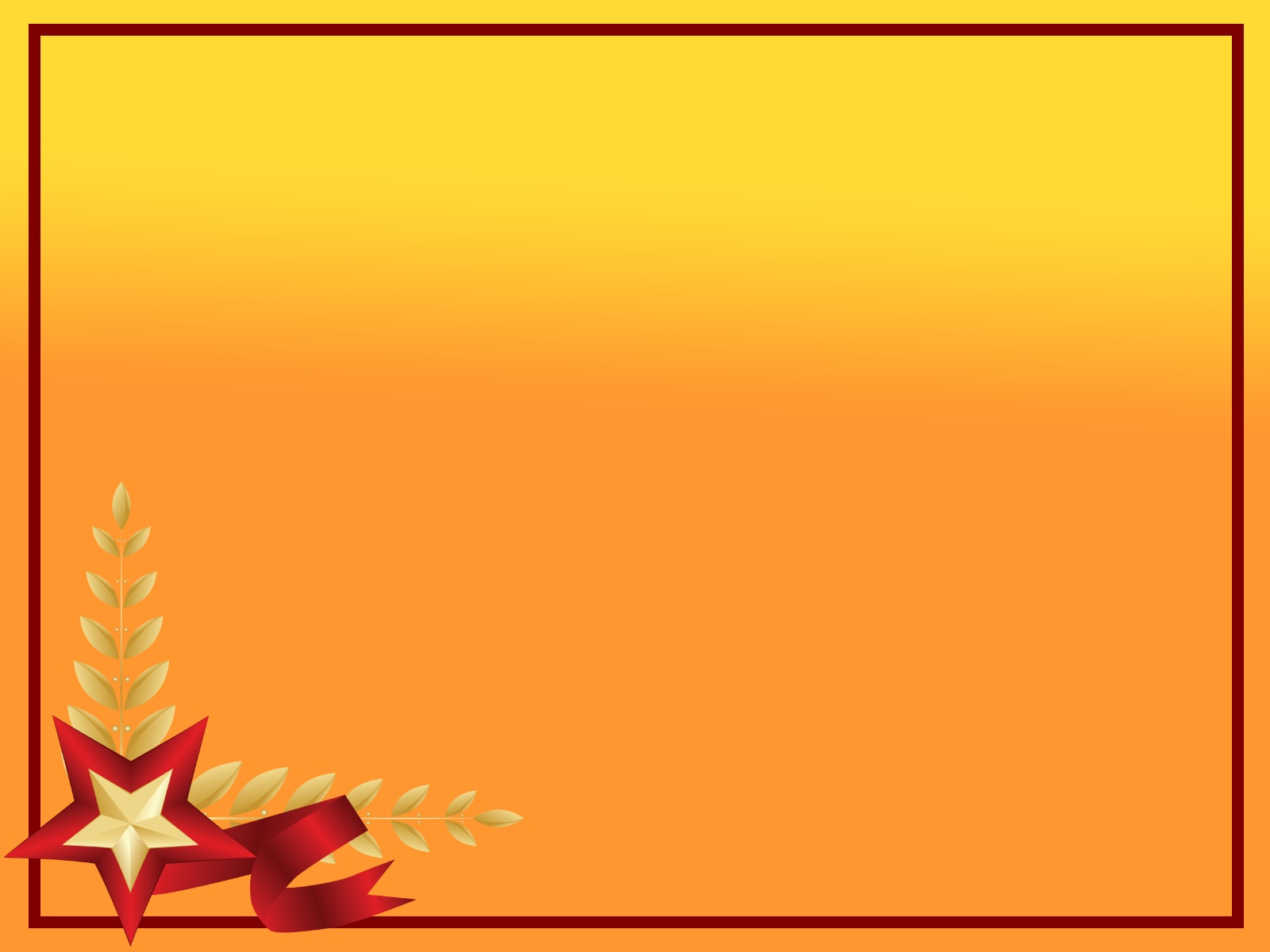 СПАСИБО ЗА ВНИМАНИЕ!
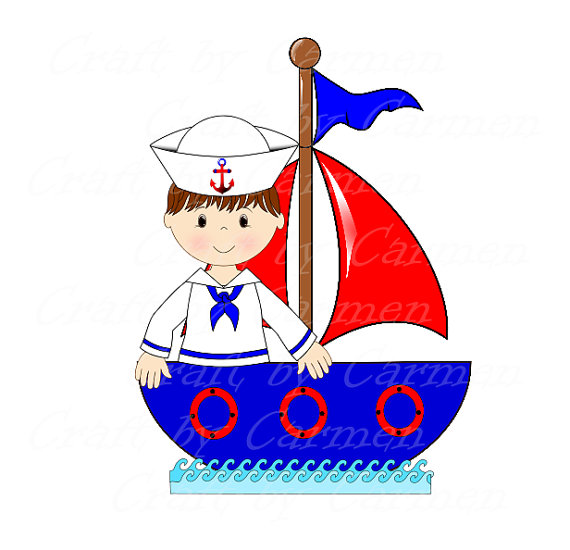